Presentation to Kent Housing Group
Tuesday 15th November 2016
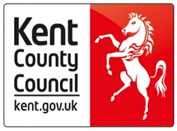 1
About me
Joined KCC in July 1999 on a 2 year contract. 
To assist with monitoring the Housing requirements of the Kent & Medway Structure Plan. Also to develop the dissemination of information on other housing issues
Prior to that with the Civil Service. 20 years a cartographer & 10 years monitoring the housing market
The best way to think of my KCC role is to think of two jobs
Liaison with districts regarding the current position on Land supply / completions
Monitoring of supplementary housing issues
2
The housing interest
Affordable housing, Council Tax, Completions, land supply, Homelessness, House Prices & Sales, Stock, Help to Buy, Right to Buy, Rents, Possessions, Second Homes, The Housing Register, Vacant & Empty Dwellings, Energy use
3
The Data
Must be robust, regular, relevant, quarterly 
Able to provide comparisons & benchmarks
Provide Kent LA level information
Provide National level information
Easily understood
4
Use of the data
The information is used for a variety of purposes. Generally as evidence and intelligence to monitor and support the KCC business performance.  It is also used to support projects and initiatives (eg GIF) such as in the formulation of policy, monitoring resources, answering questions, queries and benchmarking against other authorities.  

Bulletins are used by and distributed to Kent Local Authorities planning policy teams, KCC population forecasting, KCC Education department, KCC Locate in Kent, the Kent Housing Group (KHG) and the Kent Developers Group (KDG).
5
The Aim
To provide a County picture
Suitable for KCC website
Not over technical or specialist
Internal KCC briefing
Provide evidence and support for projects
Provide Kent LA’s with benchmarking
Answer popular general enquiries
Inform public of services or opportunities
6
DCLG monitoring and surveyshttps://www.gov.uk/government/organisations/department-for-communities-and-local-government/about/statistics
Affordable housing supply
Council Taxbase
Dwelling stock (including vacants)
English housing survey
Help to Buy (Inc equity loan)
Homelessness statistics
House building statistics
Housing market
Local authority housing data
Net supply of housing
Planning applications statistics
Social housing sales (including Right to Buy)
Traveller caravan count
7
Other monitoring & surveys
KCC Housing Information Audit
The Land Registry
Valuation Office Agency
Ministry of Justice
Homes & Community Agency
8
DCLG Homelessness
Statistics on statutory homelessness, rough sleeping, temporary accommodation and homelessness prevention and relief. 
As of 30 June 2016, statutory homelessness and prevention and relief statistics have been combined into a single statistical release.
Local authorities compile this data & complete the return using the quarterly P1E form
9
DCLG Housing Starts & Completions
New build housing starts and completions are released by DCLG every 3 months. 
The publication consists of a report and a set of accompanying excel data tables detailing changes since the previous quarter. 
information is collected from three data sources: 
The ‘P2’ quarterly house building returns are submitted to DCLG by LA building control departments
Monthly information from the National House-Building Council (NHBC) on the volume of building control inspections
Quarterly data collection from approved inspectors (AIs).
10
DCLG Affordable housing
Definition: Affordable housing includes social rented, affordable rented and intermediate housing, provided for specified eligible households whose needs are not met by the market. It can be a new-build property or a private sector property that has been purchased for use as an affordable home.

Source: DCLG publish statistics on affordable housing supply in England. These show the gross annual supply of affordable homes, which includes new build and acquisitions from the private sector but does not take account of losses through demolitions or sales.

Finance: Information on the number of affordable homes delivered under the Homes and Communities Agency (HCA) affordable housing programmes is also published twice a year. The objective of the HCA statistics is to report on affordable housing delivered through its programmes.

Delivery: The Department for Communities and Local Government (DCLG)’s statistics aim to provide a complete picture on affordable housing delivered, irrespective of funding mechanism.
11
DCLG Local Authority Housing Statistics
District-level data collected annually from all local authorities using the local authority housing statistics return (LAHS). The data is considered essential for central and local governments to have an understanding of its housing situation and how policies affect it. 

The information collected (stock, disposals, condition, rents, supply and housing register) generally relates to local authority owned stock

Some of the data provided through the form is used for grant or funding purposes. For example, data on new affordable housing is used in the DCLG’s national statistics on supply of affordable housing and therefore to calculate the New Homes Bonus enhancement.
12
DCLG Planning Applications
The number of planning applications made and permissions granted information is collected  on the PS1 and PS2 forms returned by LA’s. 

The ‘PS1’ form collects information about the number of planning applications on hand at the beginning of the quarter. Also numbers received, withdrawn, called in or turned away and information on specific types of applications

The ‘PS2’ form collects more details about the decisions made during the quarter by type, granted or refused.
13
VOA Council Tax Base
Local Authority and National level on the number of dwellings and vacant properties by Council Tax band

The number of dwellings exempt from council tax

The number liable for council tax. 

Figures for the number receiving different types of council tax discounts and those paying a premium. 

The information is derived from Council Tax Base (CTB) and Council Tax Base (Supplementary) forms submitted by all 326 billing authorities in England to the DCLG.
14
What, Where and When can I find it ?
All of the above and more is available on the KCC website

https://www.kent.gov.uk/about-the-council/information-and-data/Facts-and-figures-about-Kent/Land-and-property

Alternatively provide an email address and I will mail you when there are available.

If the regular bulletins and reports do not meet your need, we have other tables that might.
15
Affordable monitoring (Rent or Buy ?)
Rent
LA rent £
Private rent £
PRP rent £
Shared ownership
Own
Open market £
Right to buy £
Help to buy £
Price to income
Shared ownership
Build
Completions
Acquisition's
Size & type
Funding
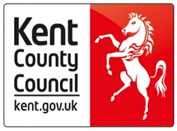 16
Affordable housing
Urban / Rural location
Property Size
Reliable data
Help to buy / rent
Financing
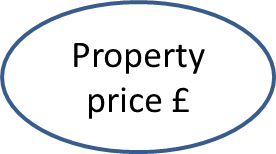 LA / PRP Financing
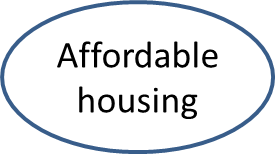 Rent
(LA, PRP, Private)
Demand / Supply
Services / facilities
Population growth
Household Income £
Employment
17
You think its all over – it is now
The End
Or is it ?
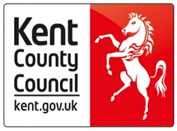 18
Questions ?
You to me ?
Me to you……
Which LA department completes the DCLG returns?  
(Housing, Planning, Policy or Building Control?)
(How is data gathered and timing?)
Any untapped data that may be useful?
CORE?
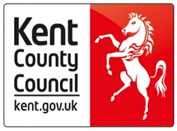 19